Single Treasury Account (STA): General Policies on Cash Flow Regulation
Yekaterina Semyonova
Head
Department for Federal Budget 
Execution Support,
The Russian Treasury
moscowApril 2017
CASH CONCENTRATION –starting point of cash management
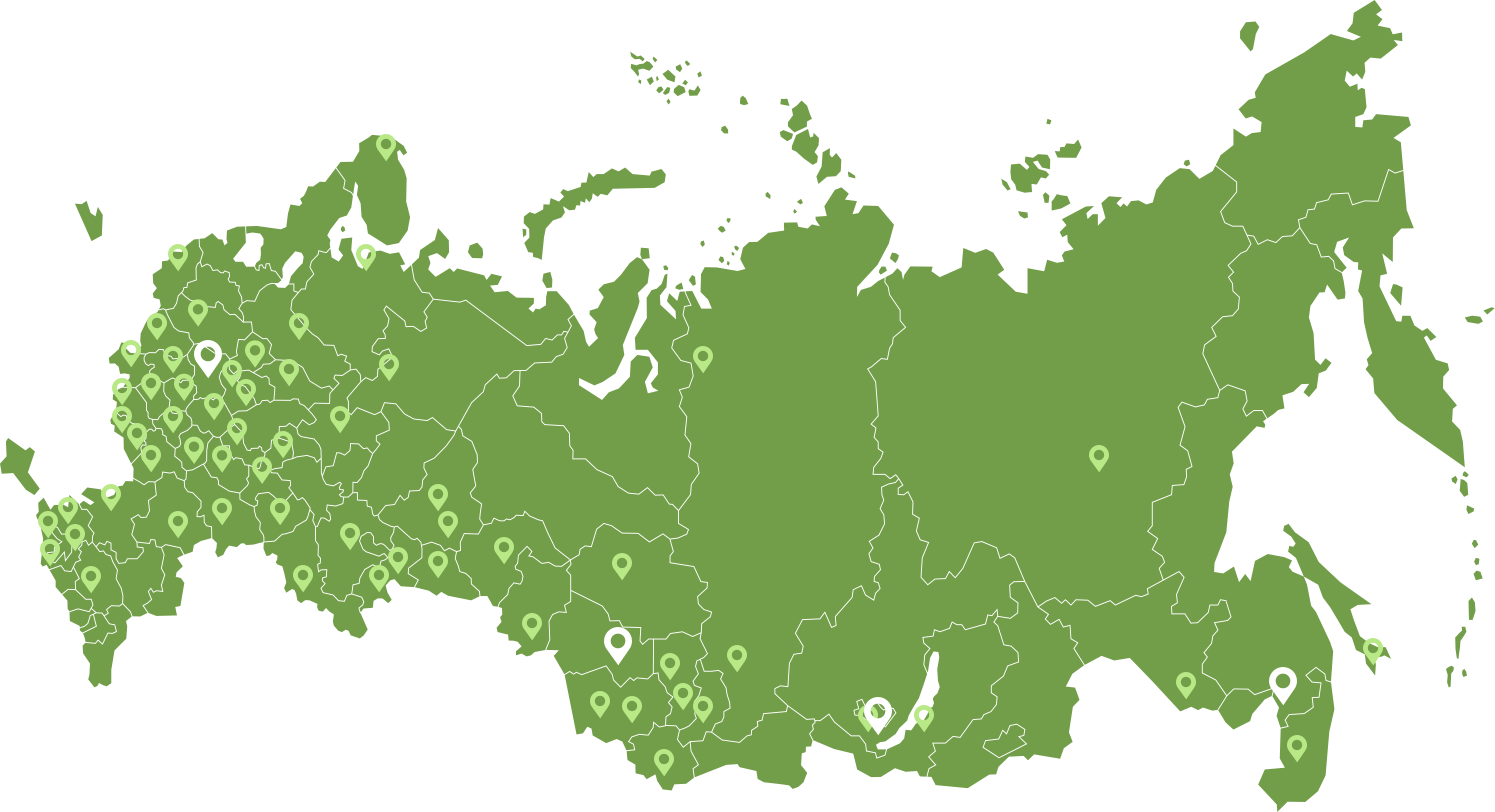 85 RF constituents, more than 500 bank accounts
Uniform IT environment – banking electronic speed payment system – BESP
On-line execution of payments (within 1 minute)
Daily backing of Federal Treasury’s accounts for t+1 – in the amount of the next day expenditures
Daily automatic zero balancing of bank accounts based on the day outcomes in acc. with the procedure
Support of payment security
Chronology of funds consolidation on the sta
Resources of RF constituents 
and municipalities (outlook)
For reference: as of 01.03.2017
Federal 
budget 
funds
48%
Resources of territorial offices 
of state extra-budgetary funds
Resources of legal entities–
 treasury support
Financial institutions resources
Budget users and autonomous entities–  42%
Legal entities – treasury support – 58%
Resources of Central Directorates 
of the state extra-budgetary funds
Temporarily administered resources
Temporarily administered resources and
 resources of the budget users and autonomous institutions
Federal budget resources
t
2000
2017
2015
2019
2011
Treasury support of the government contracts
Treasury of Russia
Credit institutions
Prime contractor
Public customer
past
co-contractor
co-contractor
co-contractor
Treasury of Russia
Credit institutions
Public customer
Prime contractor
present
Current account of prime/co-contractor
Final settlement
co-contractor
co-contractor
co-contractor
Designated use of funds 
Transparency and accountability
Expansion of liquidity
 for reference: as of 01.03.2017 –  about 210 billion Roubles
impact:
Advance/settlements
Invoice/work completion report
treasury support of subsidies
Treasury of Russia
Treasury of Russia
past:
Main budget spending unit , budget user
1. funding in accordance with the terms of agreements
The Russian Federation Constituents
Subsidies to the Russian Federation Constituents
notes:
Old delivery mechanism – 25% BA every quarter;
New delivery mechanism –  as needed
2. Report
Subsidies to budget and autonomous institutions:
For government tasks 
For other purposes
Budget and autonomous institutions
present:
1. Need
2. Funding
Legal entities (economic entities – recipients of subsidies)
Subsidies to legal entities (economic entities – recipients of subsidies)
Effects:
Designated use of funds 
Minimization of receivables  
Expansion of liquidity
      for reference: as of 01.03.2017 –  about 310 billion Roubles
Planning is the basis for effective cash management
maximum coverage of participants
prerequisites
single IT platform
on-line operation
year broken down by months
Planning horizon:
month broken down by days
benchmark: the longest period of breakdown by days
for long and short terms
Targeting:
use of ‘rough’ and ‘fine’ tuning tools
‘rough’ and ‘fine’ tuning of liquidity
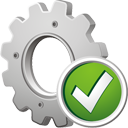 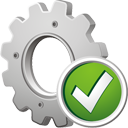 “fine”
“rough”
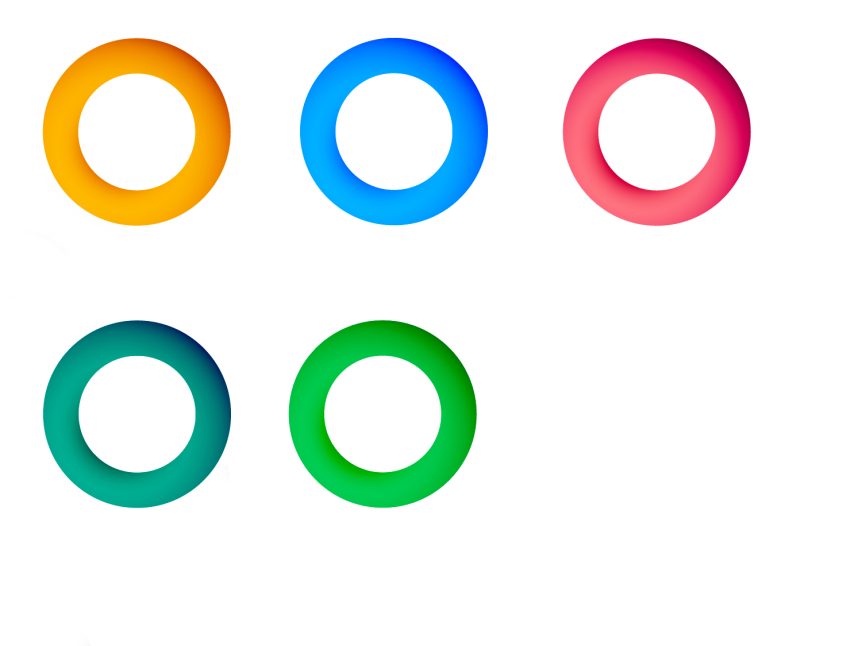 placement of funds to t+5
        deposits to t+5
        REPO to t+5, including REPO overnight
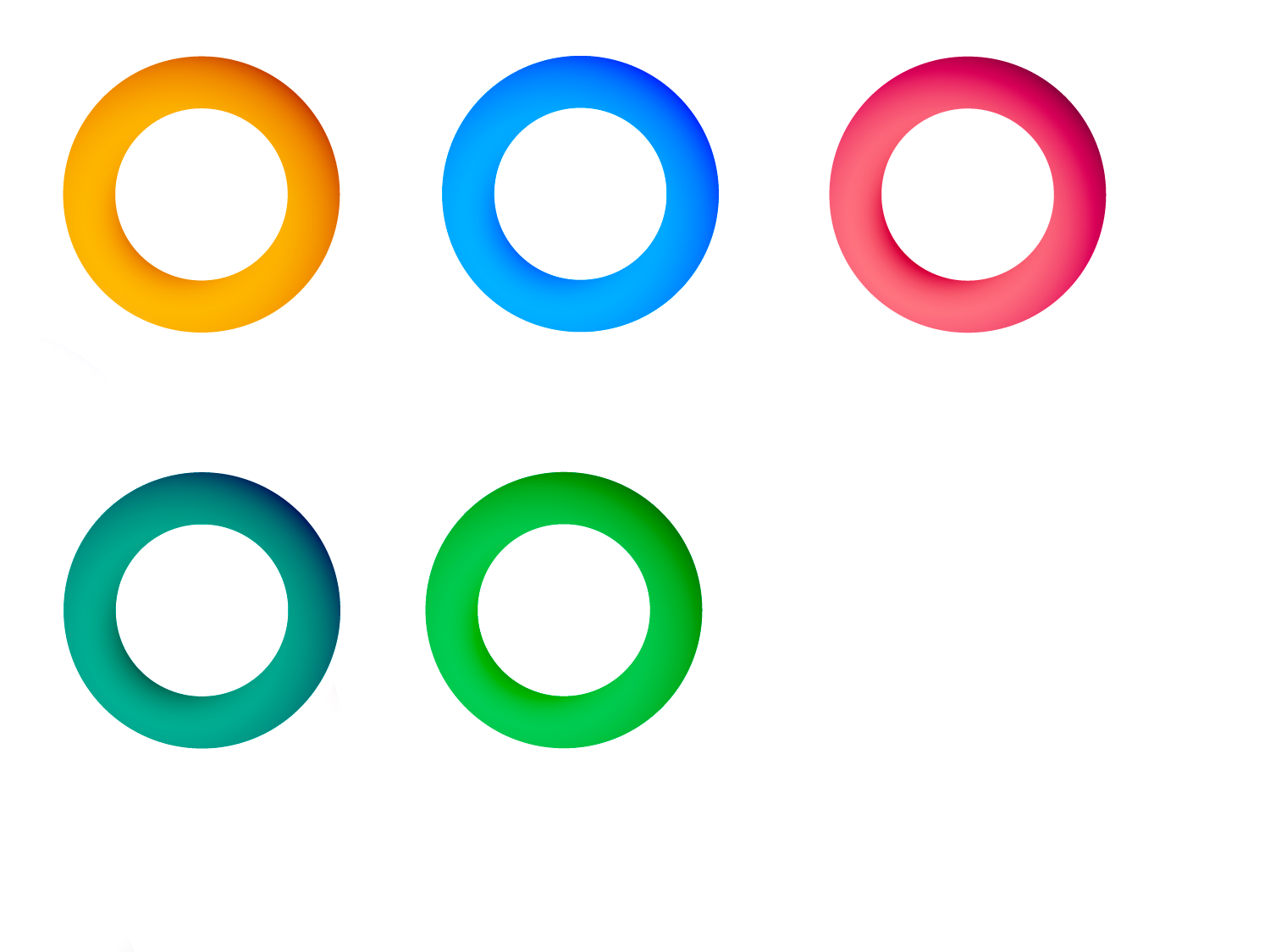 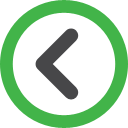 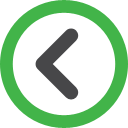 placement of funds from t+5*to t+n
       deposits from t+5
       REPO from t+5
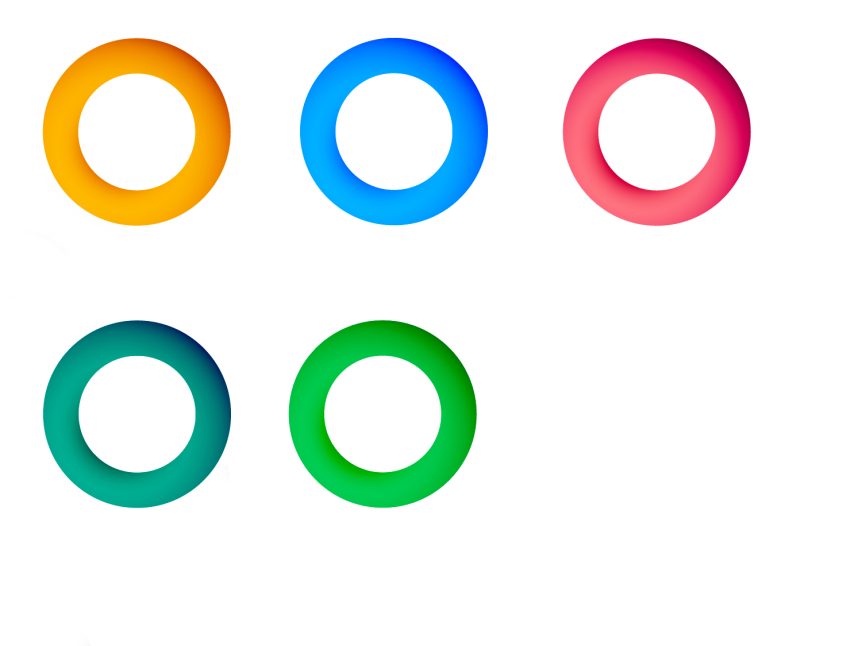 withdrawal from placement
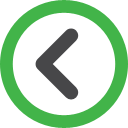 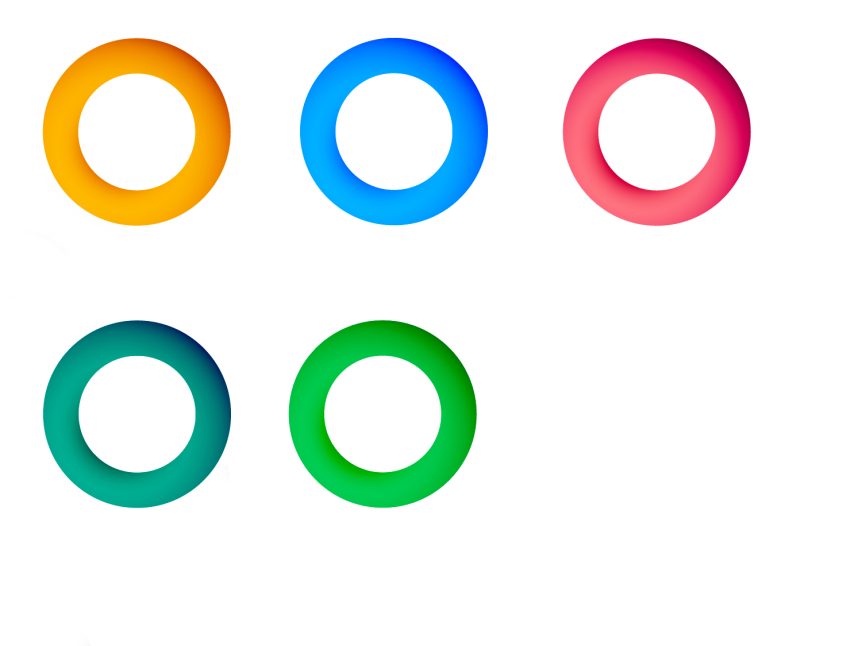 Raising of funds in the capital market to bridge potential temporary cash gaps (in the near future)
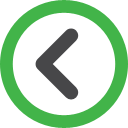 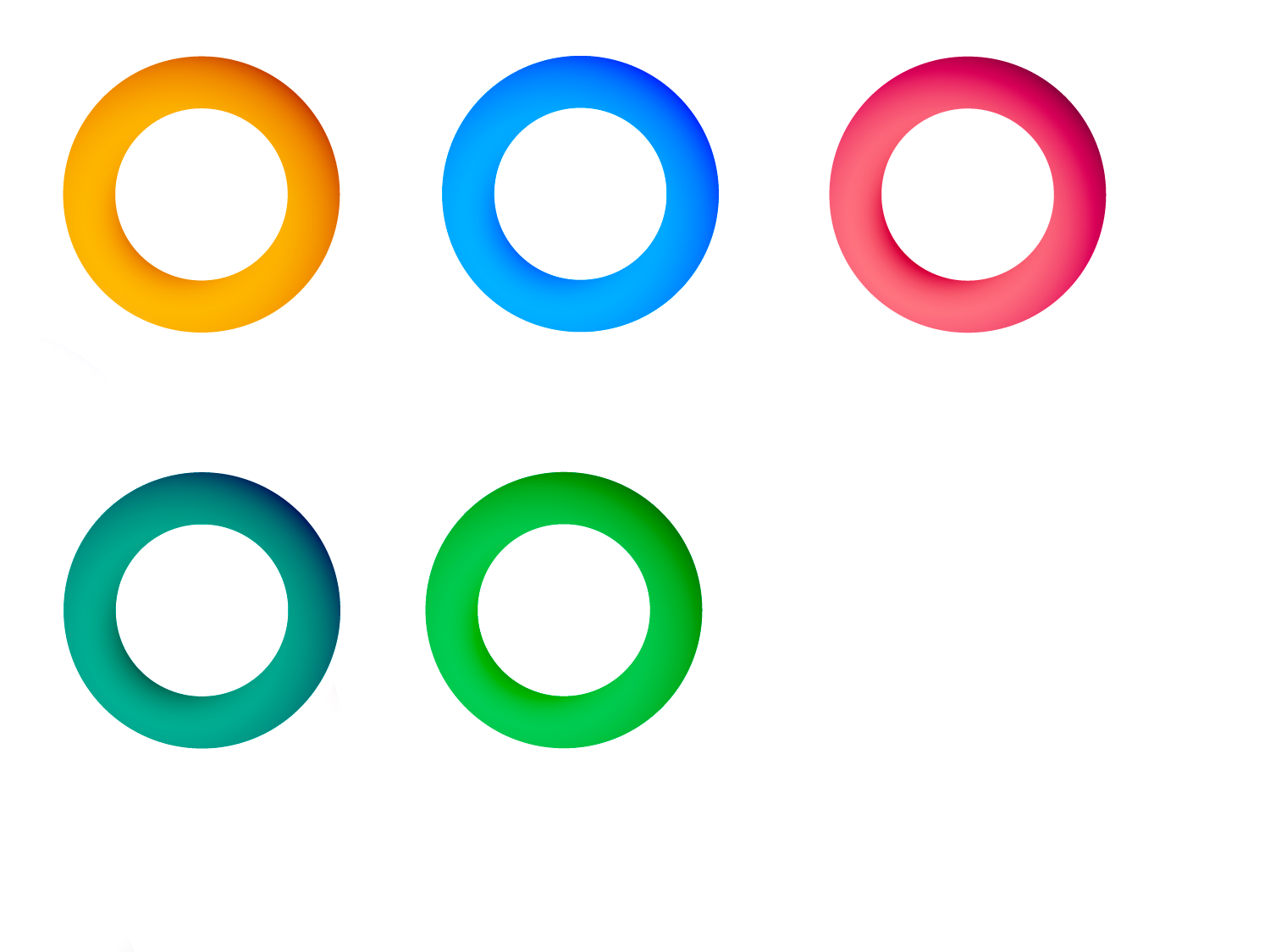 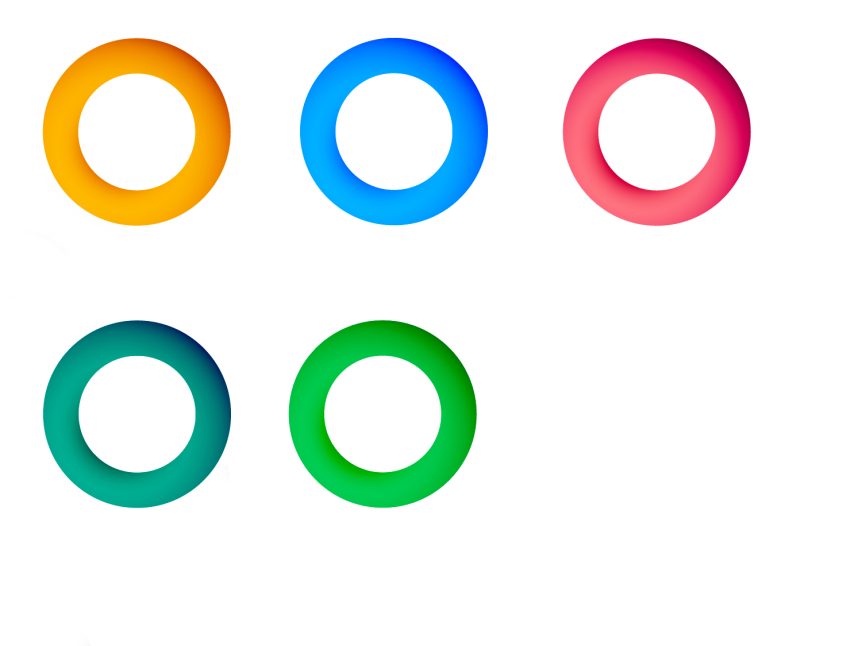 Demand deposits (in the near future)
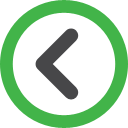 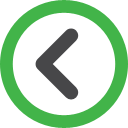 Expenditure funding limits
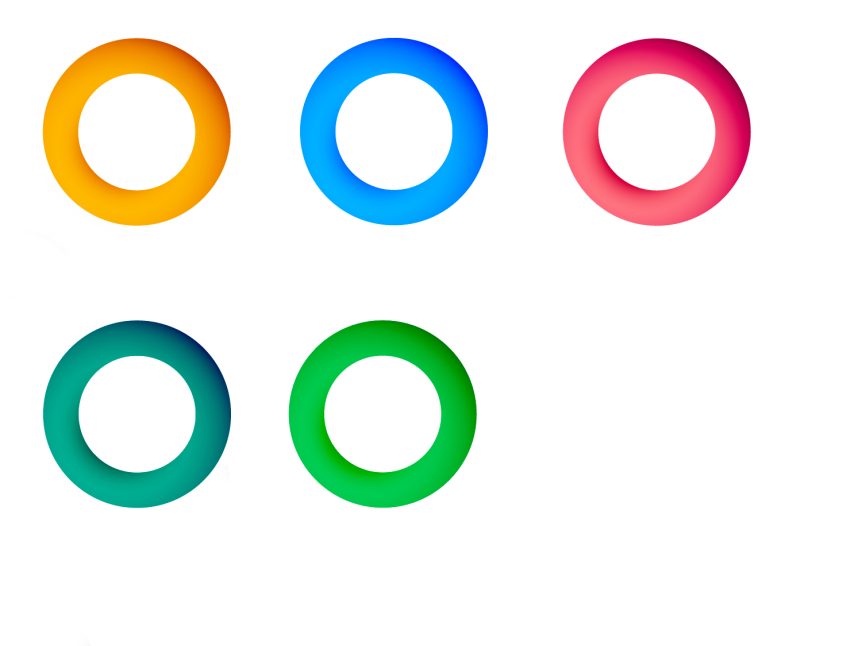 Use of deadline payment date (in the near future)
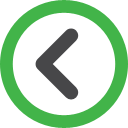 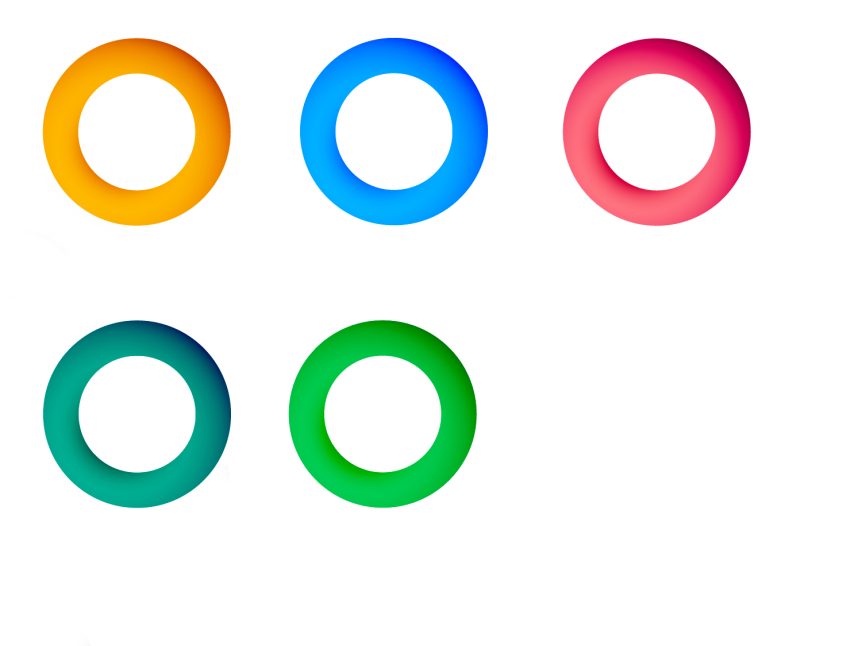 STA hedging  (currently under consideration)
*t+5  - near future (currently -  t+3)
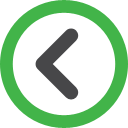 7
Example of ‘rough’ and ‘fine’ tuning of liquidity
‘rough’ tuning of liquidity
Establishment of ПОФР – financial reserves limit
billion Roubles
Development of long-term placement program
Initial liquidity
Conditional zero
Buffer volume
Months
Jan
Feb
March
June
April
December
May
July
……
August
‘fine’ tuning of liquidity
withdrawal from placement/Fund raising in the capital market
billion Roubles
Conditional zero
Buffer volume
Days
t+90
t+30
t+60
Promising fine-tuning mechanism
150
200
300
…
Liquidity balancing options:
Result:
?
1
yes

no
It is used after comparative assessment of profit generated by the withdrawal of funds and fund raising in the capital market.
2
yes

no
3
4
Notional example:
n work.day
1 work.day
2 work.day
3 work.day
period
cash gap – 100
cash gap – 50
expenses*, roubles
+50
+100
Payment carryover by 50
Payment carryover by 100
Deferral mechanism
1 priority order of payments
1 priority order of payments
2 priority order of payments
2 priority order of payments
* Expenses are generated on the basis of billing documents t-4
9
Establishment of an optimal period for execution of payment documents
Payment execution
Acceptance of billing documents
Prerequisites:
The Federal Treasury authority to make payments within the period t+5
Actual payments within the period t+4
t+5
t+1
t
t+4
t+3
t+2
Additional day for just in case payment carryforward
Control (authorization)
For reference:
Ссылки на официальные источники:
Ordonnance n°2015-899 du 23 juillet 2015 relative aux marchés publics  (Articles 59 et 60 (règlements, avances et acomptes) - Article 61 (garanties));
Décret n°2013-269 du 29 mars 2013 relatif à la lutte contre les retards de paiement dans les contrats de la commande publique;
Décret n°2016-360 du 25 mars 2016 relatif aux marchés publics (Articles 115 à 121 (régime des paiements) - Articles 122 à 126 (garanties) - Article 183 (retard de paiement))
10
«period  t+3»- period for strengthened control of risky payments
Risk scale
strengthened control*-field inspection, survey
Standard documentary control
Control of individual payments (the List of Payments) to be specified by the relevant criteria (Budgetary Classification Code, contract amount, advance payment arrangement and size, etc.). Payments are subjected to risk analysis.
11
Quality improvement of the expenditure projections
For a near-term outlook
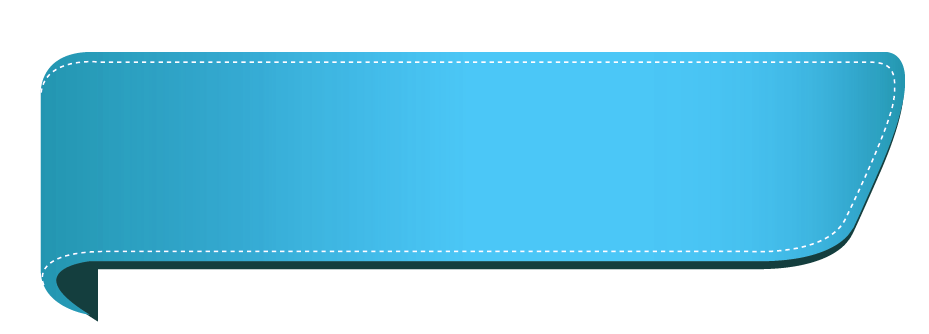 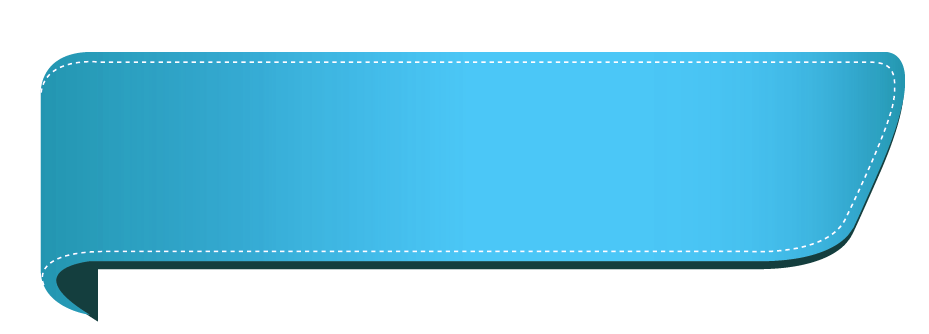 E-budget Subsystem
Justification document
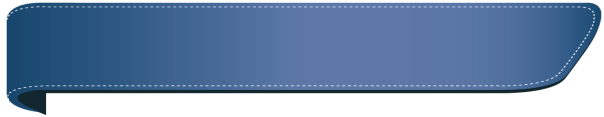 Procurement plan
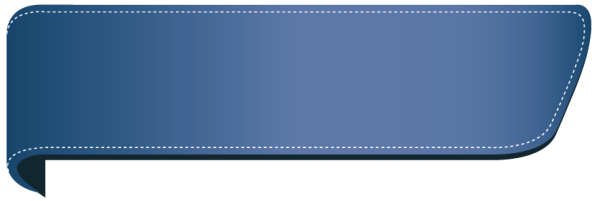 Procurement management
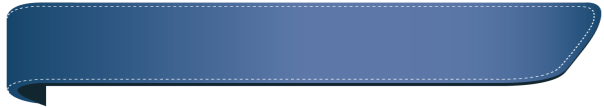 Road map
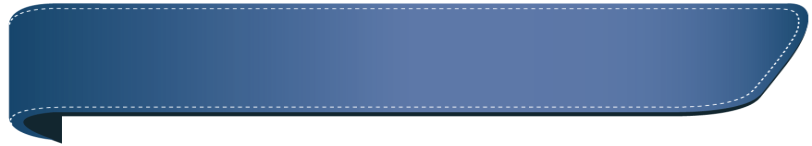 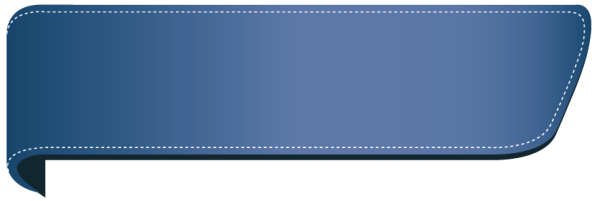 Budget commitment
Expenditure management
Cash obligation
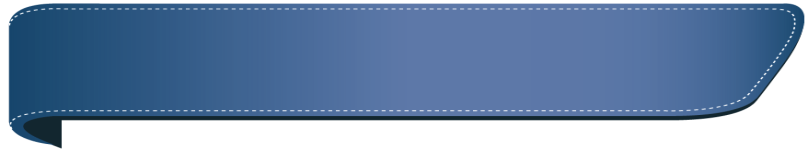 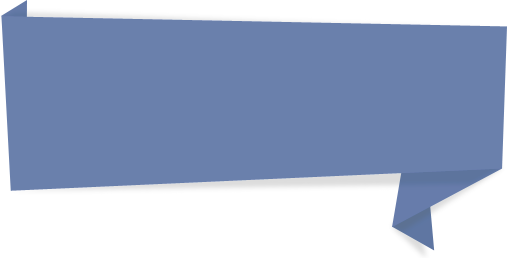 Expenditure-based cash payment projections
…
Payment deadline date
expenditures
t+1
t+2
t+3
t+n
t+4
t+5
12
12
Prioritized execution of payments during the current business day if confronted with a cash gap on the sta
(either the sta balance hedging limit is achieved, or it is absent)
Until the STA liquidity is balanced* payments are made using the actual balance in accordance with one of the following options (to be selected):
Option 1
Option 2
Other payments
2 
priority
19:00
Payments are made depending on the date of submission of payment documents
Chronology of payments within every priority group
17:00
15:00
payroll payments, social security and sovereign debt servicing
13:00
1 priority
11:00
ВР 100 – payroll;
ВР 300 – social security;
ВР 700 – sovereign debt servicing
9:00
* Balancing options – withdrawal of funds from placement, raising of funds in the capital market, shifting of payment date
13
Chronology of the sta receipts and outgoings within a business day
Expenditures, outgoings
≈ 90 %
placements
≈ 90 %
Revenues, receipts
Cash flows
≈ 80 - 85%
Withdrawal from placements
≈ 90 %
Extra-budgetary receipts
100 %
14
Intra-day hedging of the STA balance
9:00
9:00
10:00
10:00
11:00
12:00
13:00
14:00
15:00
16:00
17:00
18:00
Mechanism implementation conditions:
The relevant provisions in the agreement between the Bank of Russia and the Federal Treasury on intra-day STA backup
Daily closing balance should be ≥0
Opening balance: S’t=0;  closing balance: S’t=0
Payments (t) = 600 Roubles 
Receipts (t) = 1000 Roubles
Placement of funds (t)= 400 Roubles
Chronology of cash flows:
Expenditures:              from 9:00 till 11:00  - 90%;
                               from 10:00 till 18:00 – 10%. 
Receipts:     from 9:00 till 11:00 – 10%;
                               from 11:00 till 18:00 – 90%.
Notional example:
Billion Roubles
Placement of funds (overnight)
STA balance dynamics
S’’t=0
S’t=0
Hedging zone

Limit is mutually agreed upon.
Payments
Receipts
-500
15
day (t+1)
day  t
Review of the regulatory framework for intra-day hedging mechanism of the sta balance
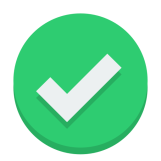 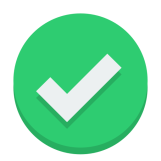 Russian legislation
International Experience (e.g., France)
Bank of Russia may not provide credits to the Government of the Russian Federation to finance federal budget deficit, or buy government securities during their primary placement except for the cases foreseen by the federal law on the federal budget.
     Bank of Russia may not provide credits to finance budget deficits of the state extra-budgetary funds, constituents of the Russian Federation and local budgets
Daily evening consolidated cash position (as of the end of a business day) shall present a positive balance.

This obligation results from the EU commitments of France – Art. 123 of the Treaty on the Functioning of the European Union (Roman Treaty of 25.03.1957, as amended by Lisboan Treaty of 13.12.2007)

The Bank of France statements shall always show a credit opening balance on the STA
Fed.Law  N 86-FZ “On the Central Bank of the Russian Federation (Bank of Russia)”, Article 22.
«Il est interdit à la Banque centrale européenne et aux banques centrales des États membres, ci-après dénommées "banques centrales nationales", d'accorder des découverts ou tout autre type de crédit aux institutions, organes ou organismes de l'Union, aux administrations centrales, aux autorités régionales ou locales, aux autres autorités publiques, aux autres organismes ou entreprises publics des États membres; l'acquisition directe, auprès d'eux, par la Banque centrale européenne ou les banques centrales nationales, des instruments de leur dette est également interdite.»

‘The European Central Bank and the central banks of its member countries (hereinafter referred to as the national central banks) are prohibited to credit the accounts or provide any other type of credit to the institutions, bodies, or other agencies of the Union, the central administrations, regional or local authorities, any other public authorities, other public institutions or enterprises of its member countries; similarly, the European Central Bank or the national central banks shall not directly purchase from them their debt instruments.’
Fed.Law №145-FZ “Budget Code of the Russian Federation”, 
Article 94
Credits of the Central Bank of the Russian Federation, as well as purchase of government securities of the Russian Federation by the Central Bank of the Russian Federation, during their placement, may not be the sources of the federal budget deficit financing.
New version of the Budget Code of the Russian Federation
Art№, p.№ Temporary cash gap manifests itself in the insufficient amount of funds in the single treasury account or the single budget account to execute the required payments from the account in the process of budget execution;
 
Art№, p.№ It may be allowed to implement instructions on transfer of money in the Russian Federation currency when a separate bank account of the Federal Treasury does not have enough funds, provided there are sufficient funds on its other accounts in the Russian Federation currency, those accounts being defined by the Federal Treasury, in accordance with the procedure established by the Central Bank of the Russian Federation.
Credit
Intra-day backup
16
Effective use of cash – a future development benchmark
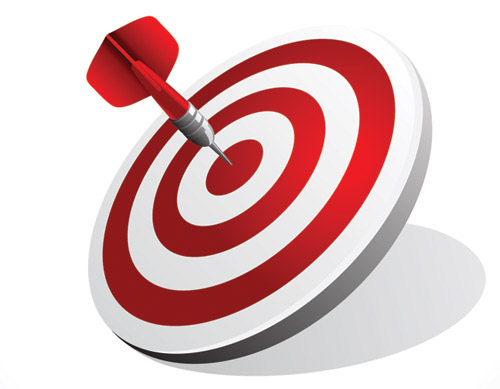 Effective use of every Rouble
Actual zero on the STA
Tools
Development of the STA balance targeting 
Diversification of liquidity management instruments
Establishment of the deadline date for payment execution
Intra-day hedging of the STA balance
Balance reduction
Maximum yields from liquidity management
Minimization of intra-day cash gaps on the sta
More stringent control over risky payments
Higher cash budget quality
Improvement of cash management
17
Thank you for your attention!
18